«Организация подготовки к Основному государственному экзамену по биологии в 2024/25 учебном году»
Скворцов Павел Михайлович
кандидат педагогических наук, доцент Центра довузовской подготовки «Малый медицинский университет» Российского университета медицины
Почётный работник общего образования РФ
«Основной государственный экзамен по биологии»
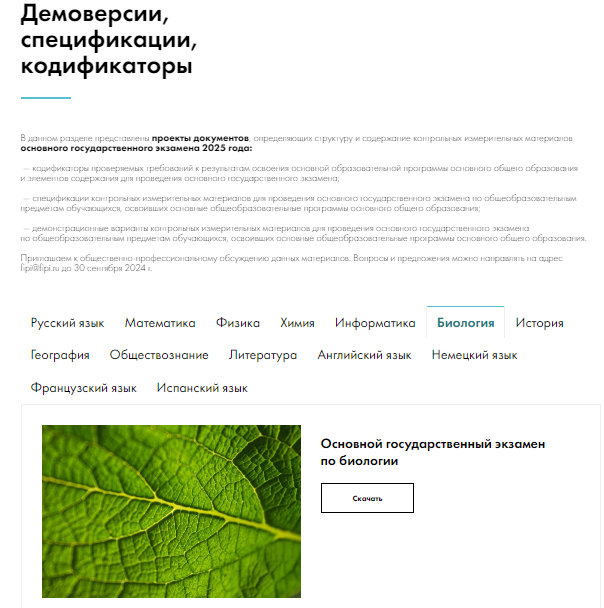 Размещение документов: 
https://fipi.ru/oge/demoversii-specifikacii-kodifikatory#!/tab/173801626-6
П. 11. Изменения в КИМ 2025 года в сравнении с КИМ 2024 года: 
Изменения структуры и содержания КИМ отсутствуют
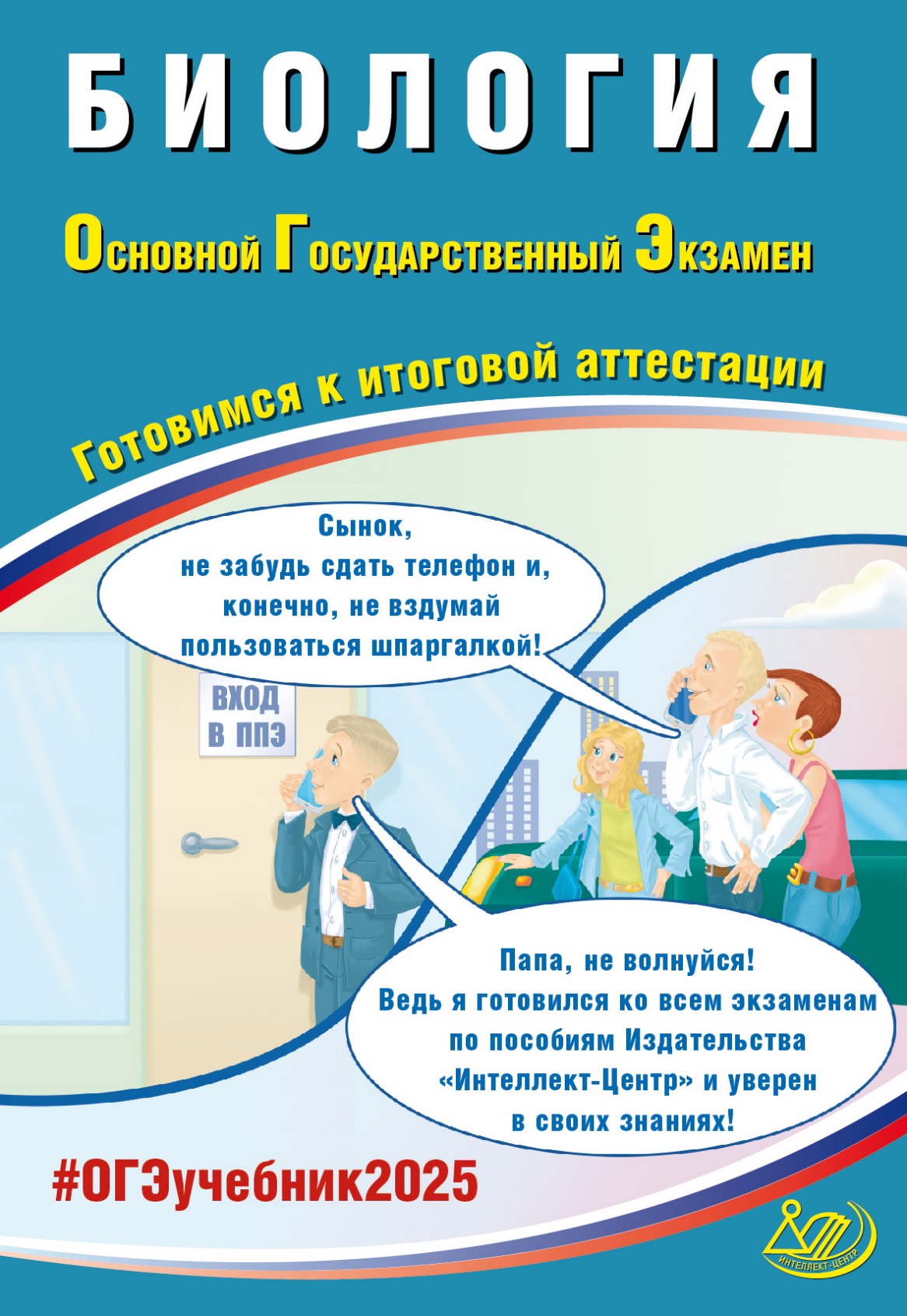 Пособие для подготовки к ОГЭ
СТРУКТУРА ПОСОБИЯ
РАЗДЕЛ 1. ТЕМАТИЧЕСКАЯ ПОДБОРКА ЗАДАНИЙ
РАЗДЕЛ 2. ТРЕНИРОВОЧНЫЕ ВАРИАНТЫ
ОСНОВНОГО ГОСУДАРСТВЕННОГО ЭКЗАМЕНА 2025 г.
РАЗДЕЛ 1. ТЕМАТИЧЕСКАЯ ПОДБОРКА ЗАДАНИЙ
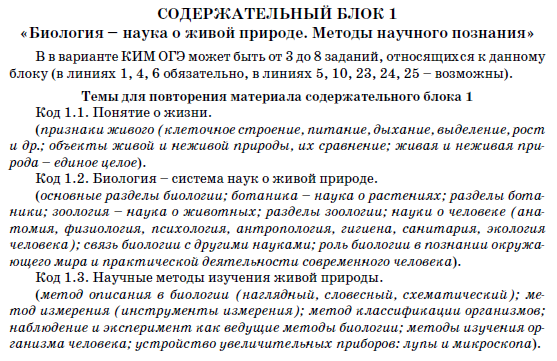 РАЗДЕЛ 1. ТЕМАТИЧЕСКАЯ ПОДБОРКА ЗАДАНИЙ. Содержательный блок 1
Примеры заданий:
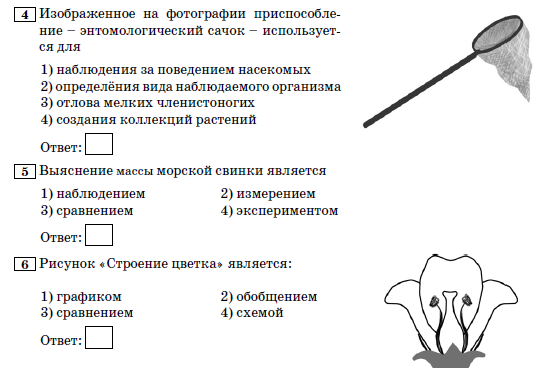 РАЗДЕЛ 1. ТЕМАТИЧЕСКАЯ ПОДБОРКА ЗАДАНИЙ. Содержательный блок 1
Примеры заданий:
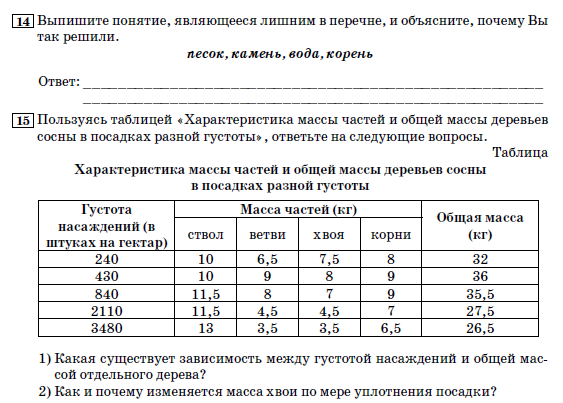 РАЗДЕЛ 1. ТЕМАТИЧЕСКАЯ ПОДБОРКА ЗАДАНИЙ
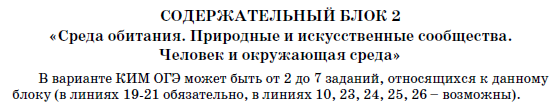 Примеры заданий:
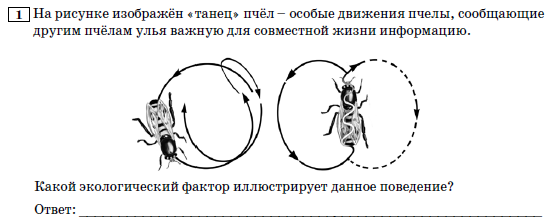 РАЗДЕЛ 1. ТЕМАТИЧЕСКАЯ ПОДБОРКА ЗАДАНИЙ. Содержательный блок 2
Примеры заданий:
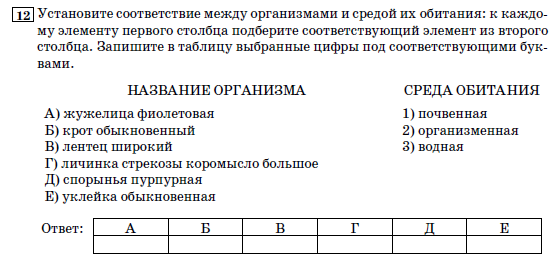 РАЗДЕЛ 1. ТЕМАТИЧЕСКАЯ ПОДБОРКА ЗАДАНИЙ. Содержательный блок 2
Примеры заданий:
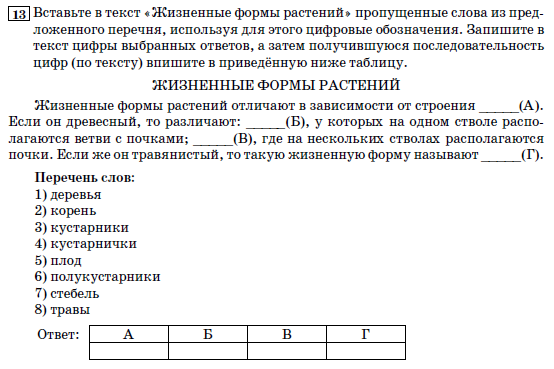 РАЗДЕЛ 1. ТЕМАТИЧЕСКАЯ ПОДБОРКА ЗАДАНИЙ
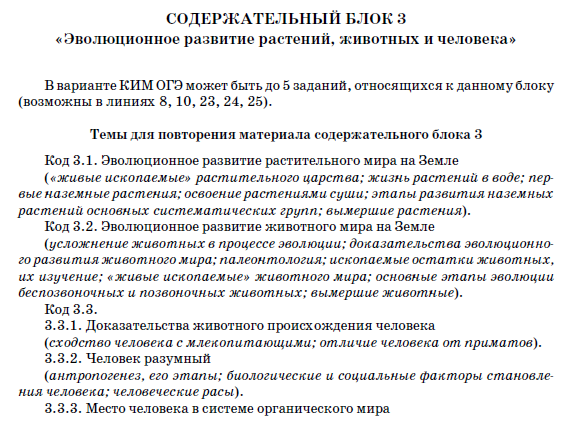 РАЗДЕЛ 1. ТЕМАТИЧЕСКАЯ ПОДБОРКА ЗАДАНИЙ. Содержательный блок 3
Примеры заданий:
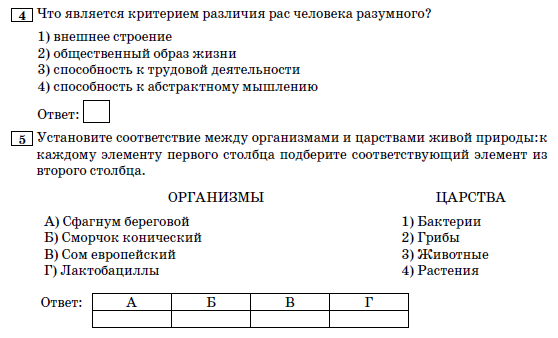 РАЗДЕЛ 1. ТЕМАТИЧЕСКАЯ ПОДБОРКА ЗАДАНИЙ. Содержательный блок 3
Примеры заданий:
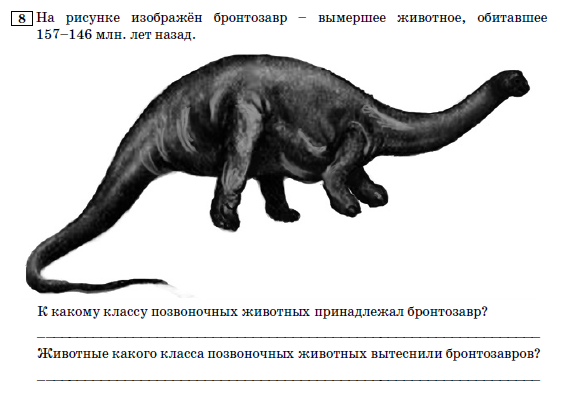 РАЗДЕЛ 1. ТЕМАТИЧЕСКАЯ ПОДБОРКА ЗАДАНИЙ
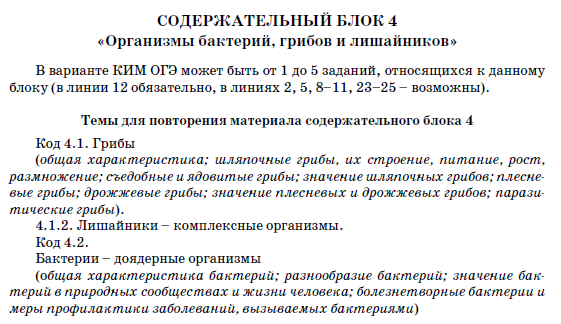 РАЗДЕЛ 1. ТЕМАТИЧЕСКАЯ ПОДБОРКА ЗАДАНИЙ. Содержательный блок 4
Примеры заданий:
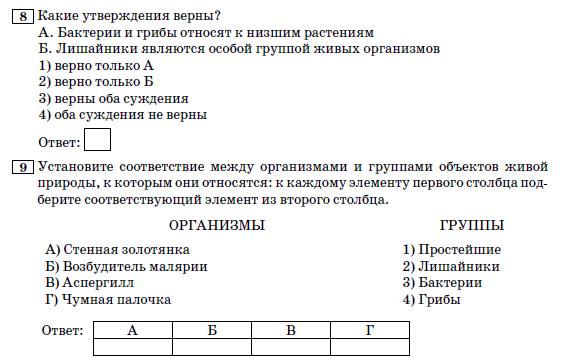 РАЗДЕЛ 1. ТЕМАТИЧЕСКАЯ ПОДБОРКА ЗАДАНИЙ. Содержательный блок 4
Примеры заданий:
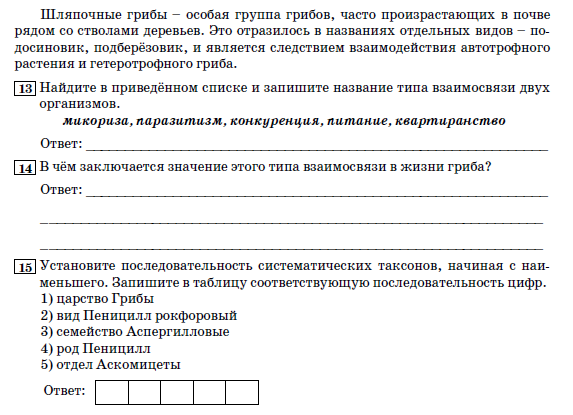 РАЗДЕЛ 1. ТЕМАТИЧЕСКАЯ ПОДБОРКА ЗАДАНИЙ
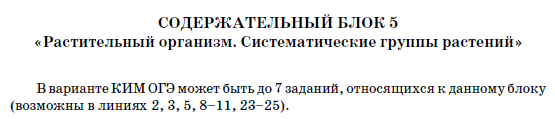 Примеры заданий:
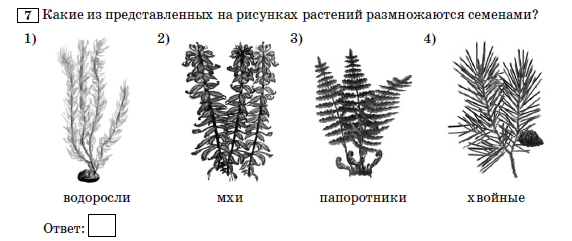 РАЗДЕЛ 1. ТЕМАТИЧЕСКАЯ ПОДБОРКА ЗАДАНИЙ. Содержательный блок 5
Примеры заданий:
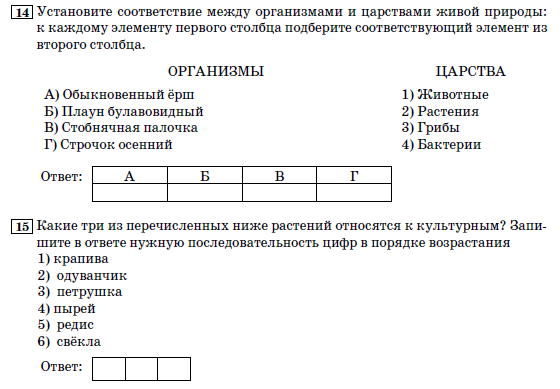 РАЗДЕЛ 1. ТЕМАТИЧЕСКАЯ ПОДБОРКА ЗАДАНИЙ. Содержательный блок 5
Примеры заданий:
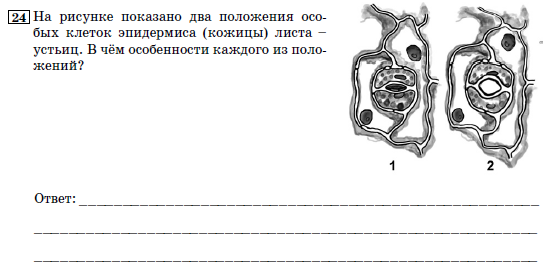 РАЗДЕЛ 1. ТЕМАТИЧЕСКАЯ ПОДБОРКА ЗАДАНИЙ
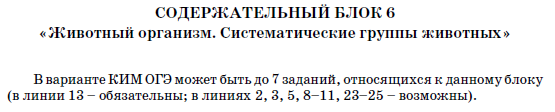 Примеры заданий:
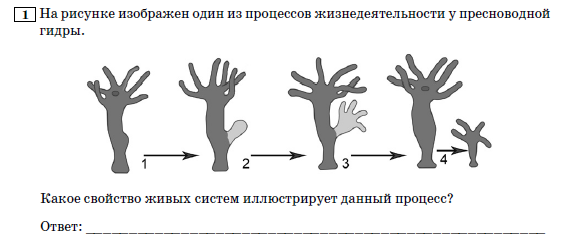 РАЗДЕЛ 1. ТЕМАТИЧЕСКАЯ ПОДБОРКА ЗАДАНИЙ. Содержательный блок 6
Примеры заданий:
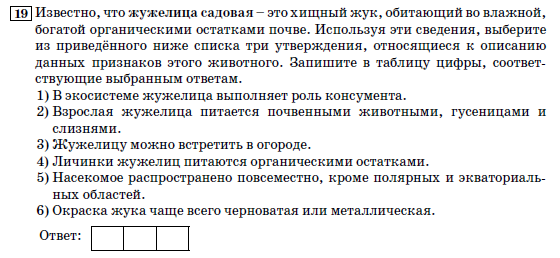 РАЗДЕЛ 1. ТЕМАТИЧЕСКАЯ ПОДБОРКА ЗАДАНИЙ. Содержательный блок 6
Примеры заданий:
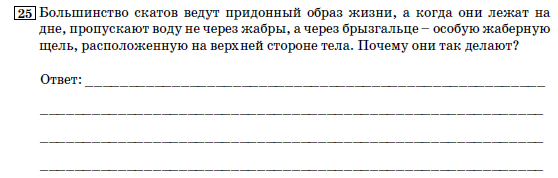 РАЗДЕЛ 1. ТЕМАТИЧЕСКАЯ ПОДБОРКА ЗАДАНИЙ
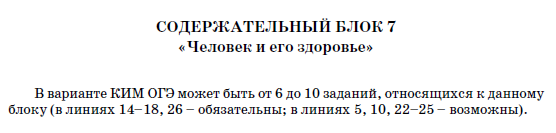 Примеры заданий:
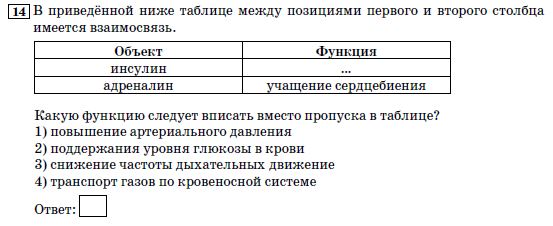 РАЗДЕЛ 1. ТЕМАТИЧЕСКАЯ ПОДБОРКА ЗАДАНИЙ. Содержательный блок 7
Примеры заданий:
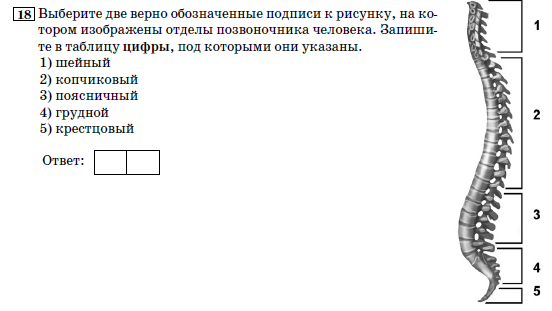 РАЗДЕЛ 1. ТЕМАТИЧЕСКАЯ ПОДБОРКА ЗАДАНИЙ. Содержательный блок 7
Примеры заданий:
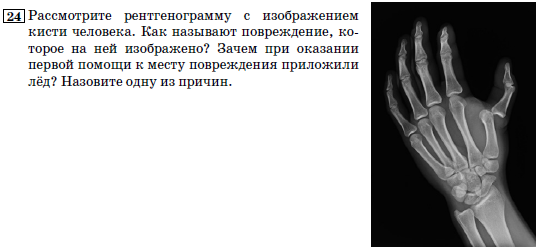 РАЗДЕЛ 1. ТЕМАТИЧЕСКАЯ ПОДБОРКА ЗАДАНИЙ. Содержательный блок 7
Примеры заданий:
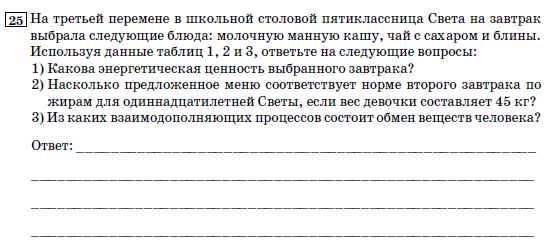 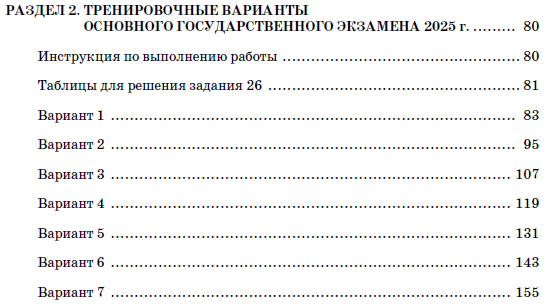 Сайт издательства:    intellectcentre.ru
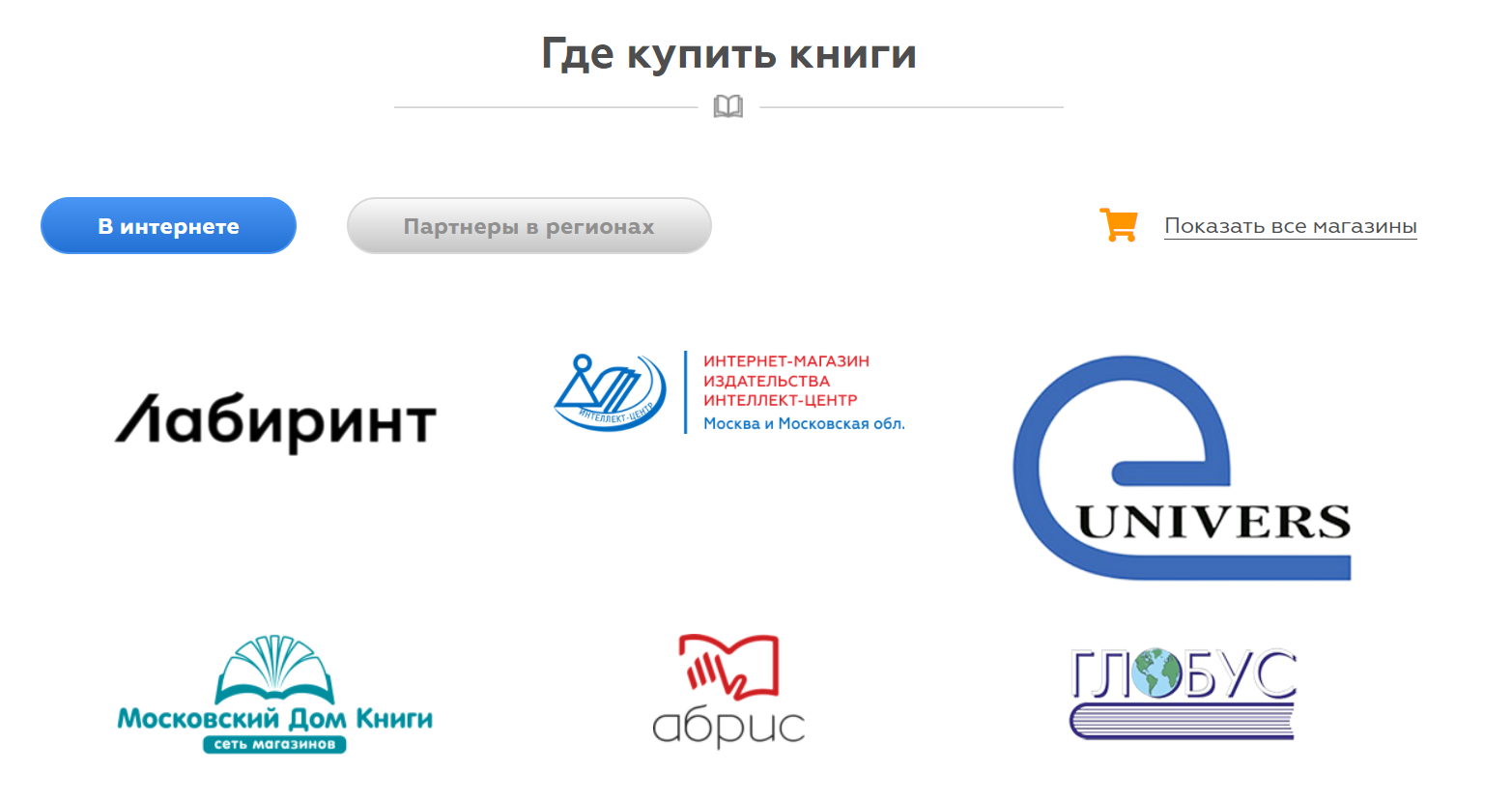